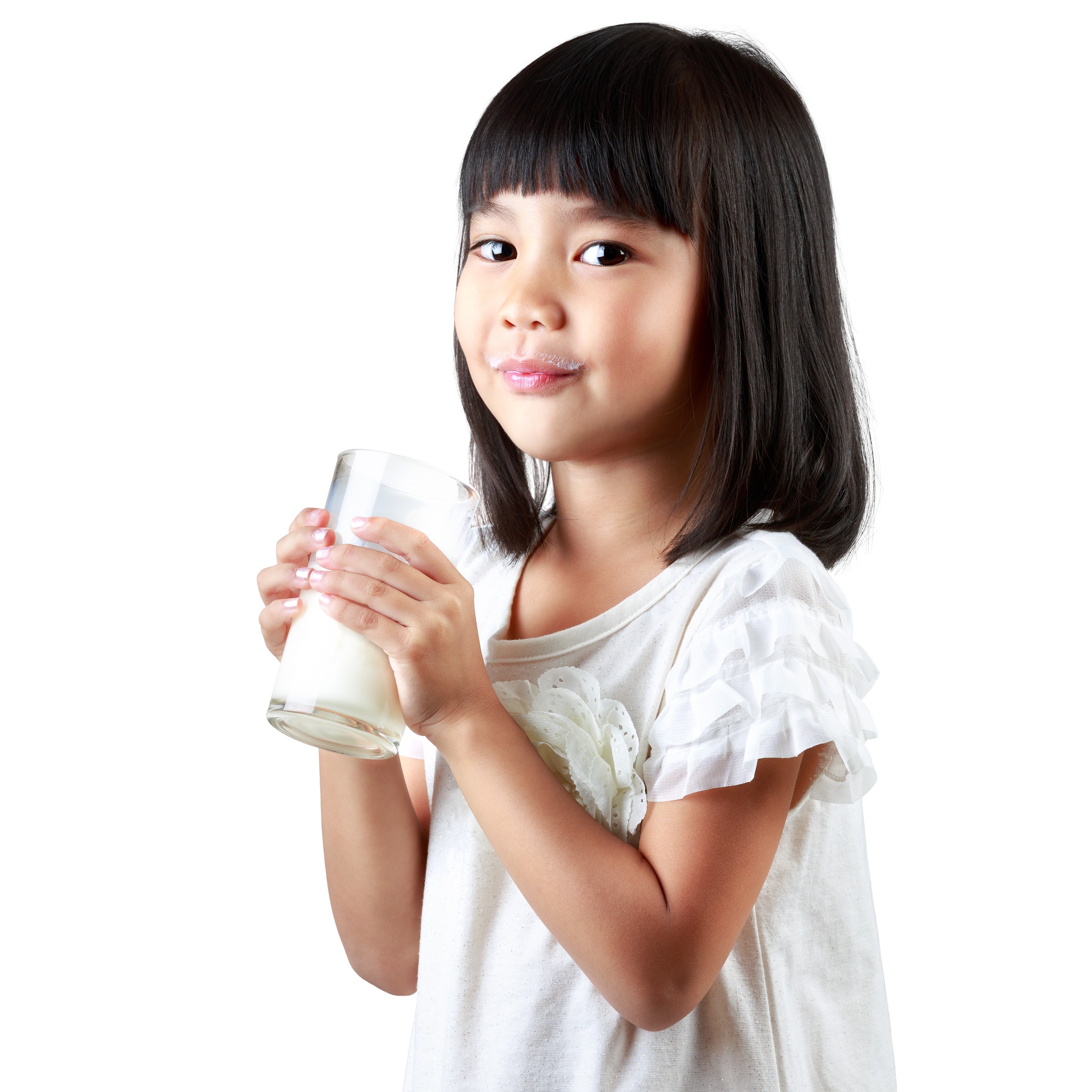 El sector Lácteo Chileno
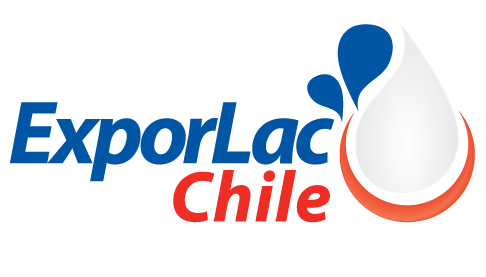 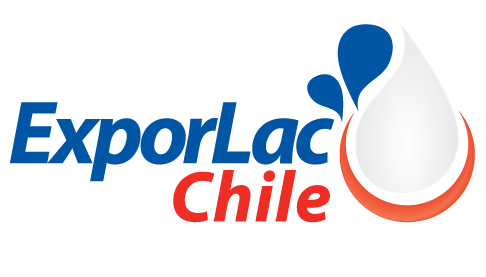 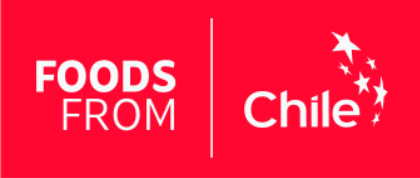 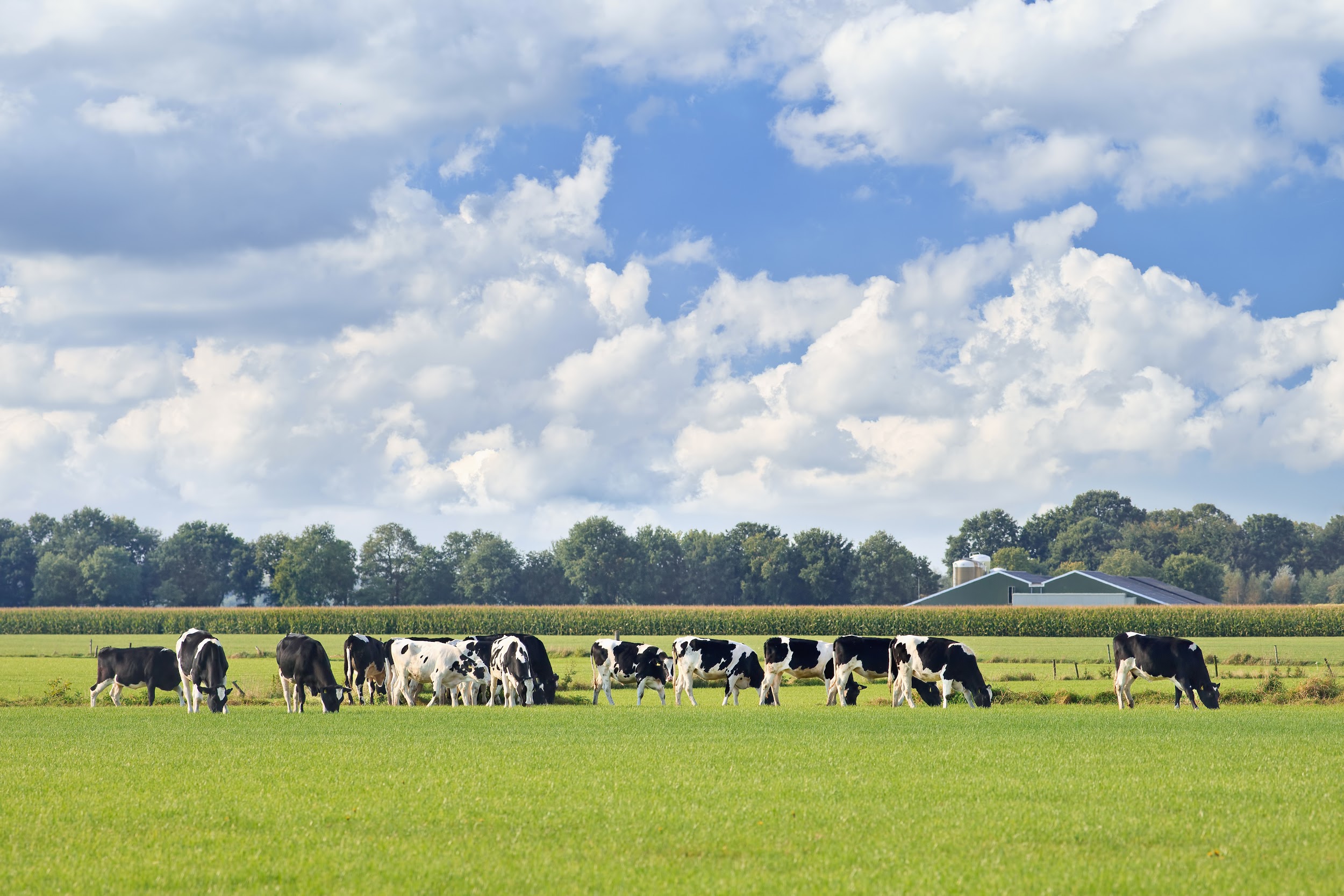 5000 Lecherías y 27 grandes plantas que recogen el 92% de la producción nacional.
115 Plantas pequeñas recogen el 8% restante.
100% son empresas privadas.
El país es autosuficiente desde hace 20años.
Sus exportaciones llegan a 40 países.
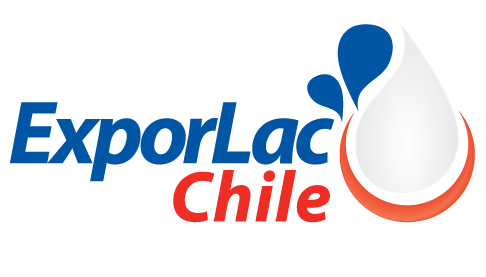 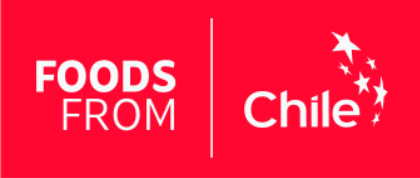 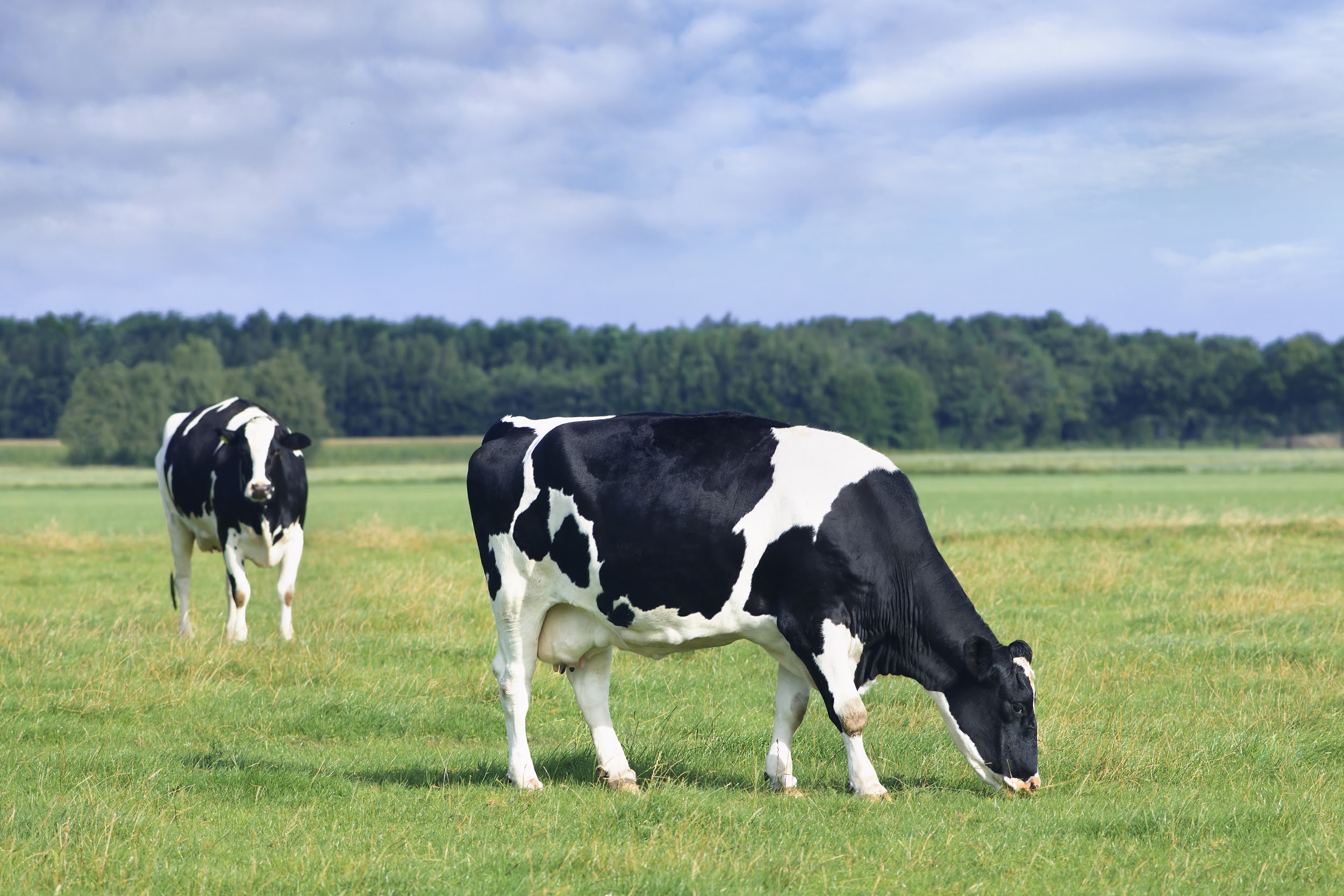 85% de la producción chilena de leche es en sistemas pastoriles de alto bienestar animal.
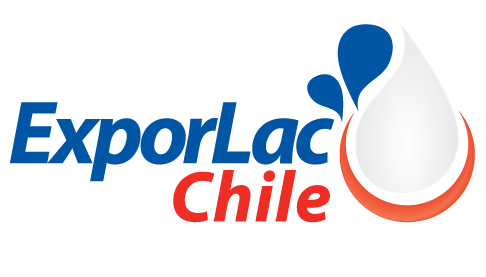 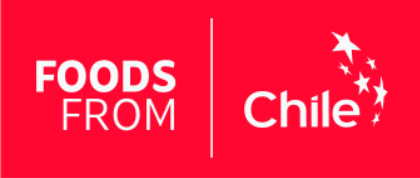 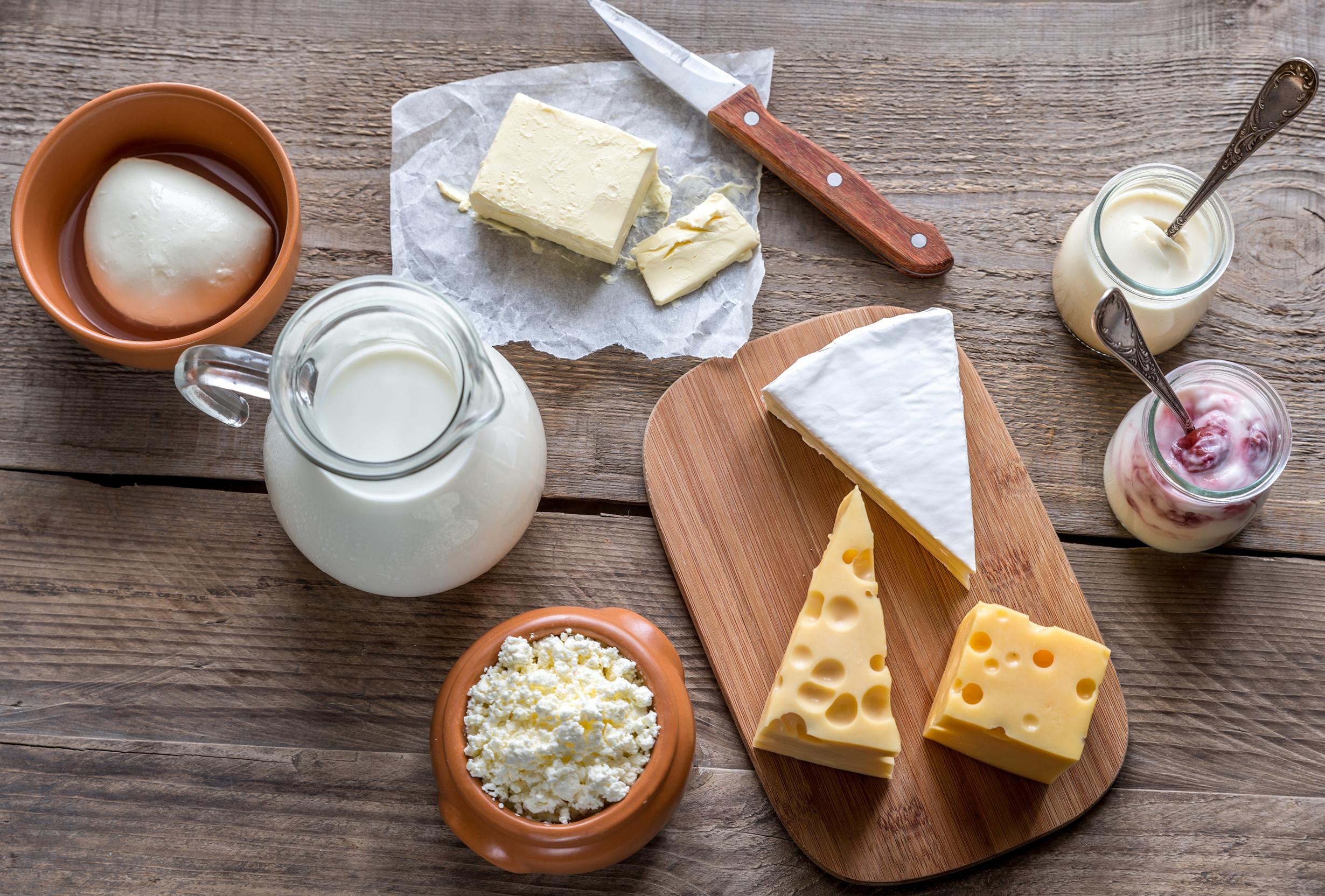 Se Exporta el 15% de la producción, se puede duplicar la superficie y también la productividad
La Agricultura utiliza 35 de las 75 millones de hectareas disponibles.
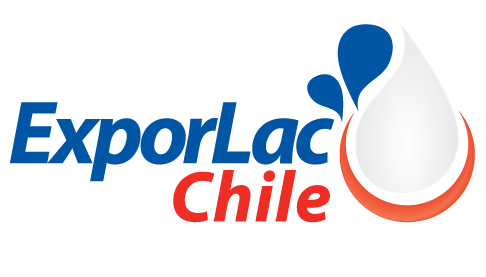 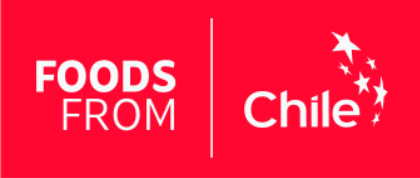 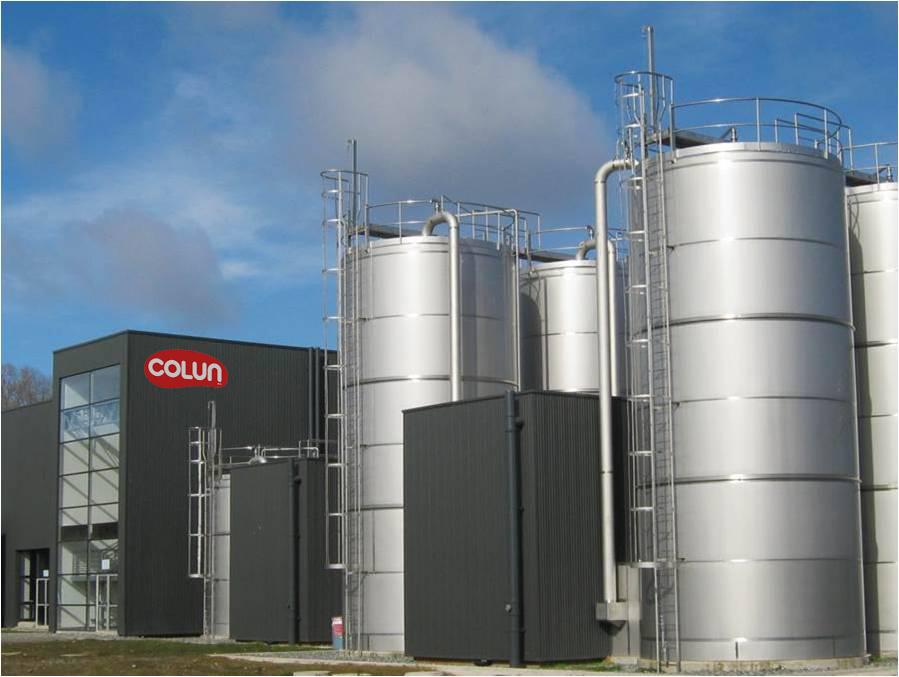 Colun es el mayor procesador de leche, con 3 plantas  y 700 cooperados en la Región de los Ríos.
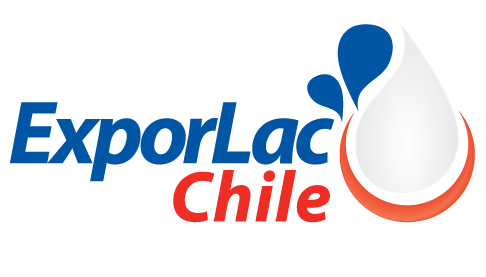 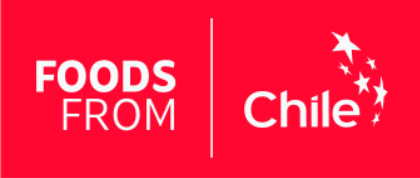 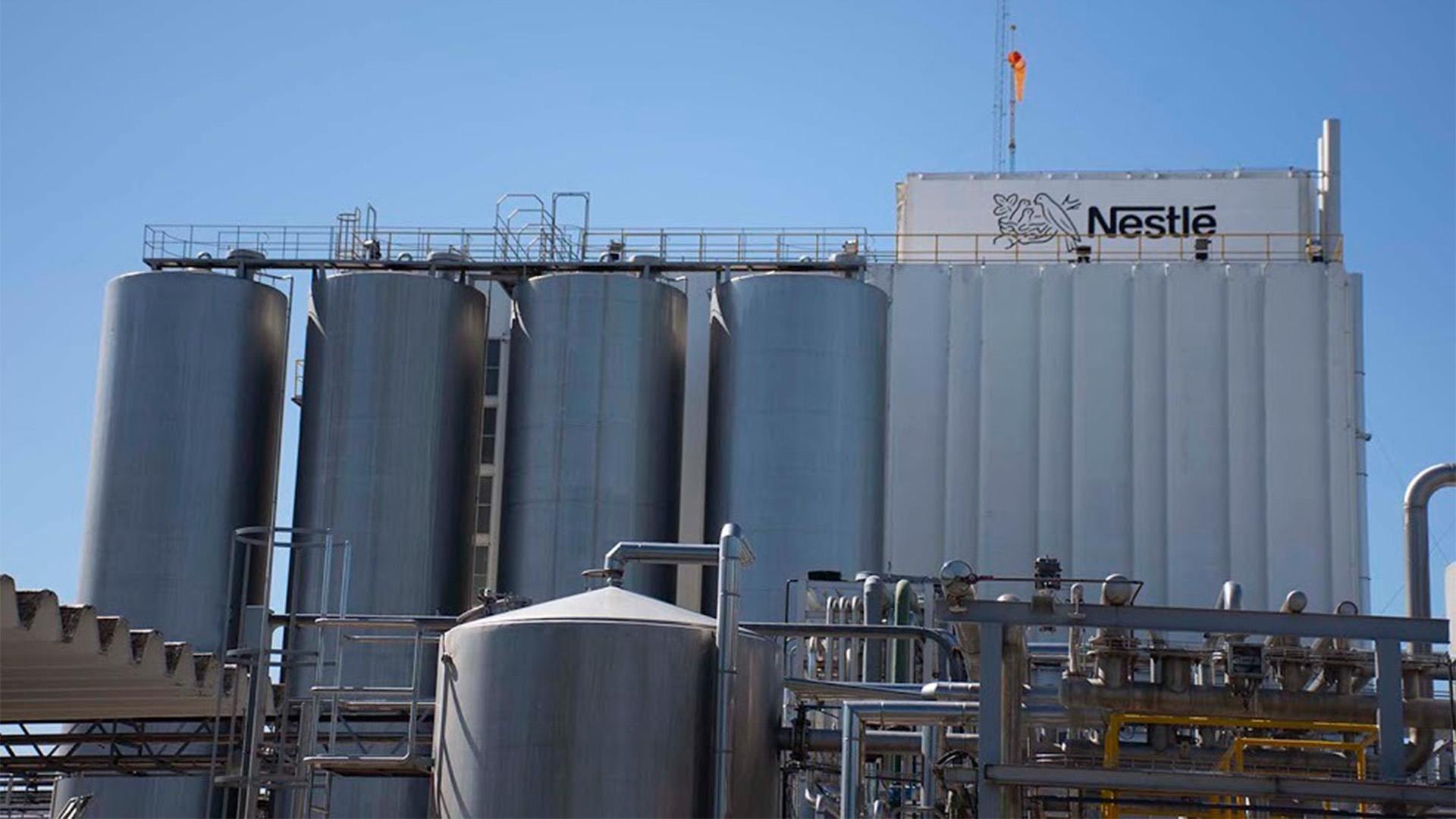 Es una Industria Global desde hace muchos años:
Nestle lleva 88 años en Chile, Fonterra 33 años con Soprole 
y Prolesur, Danone con su marca cerca de 20 años y con operaciones 12 años y ahora está en manos de Watts,
Lactalis llegó hace un par de años y Emi también.
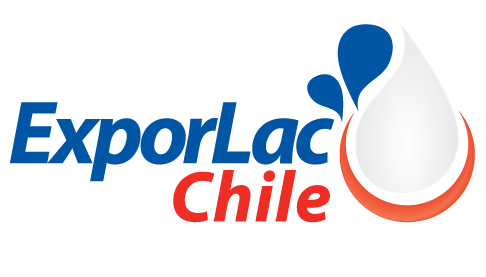 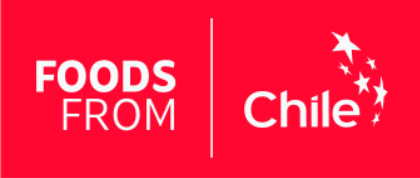 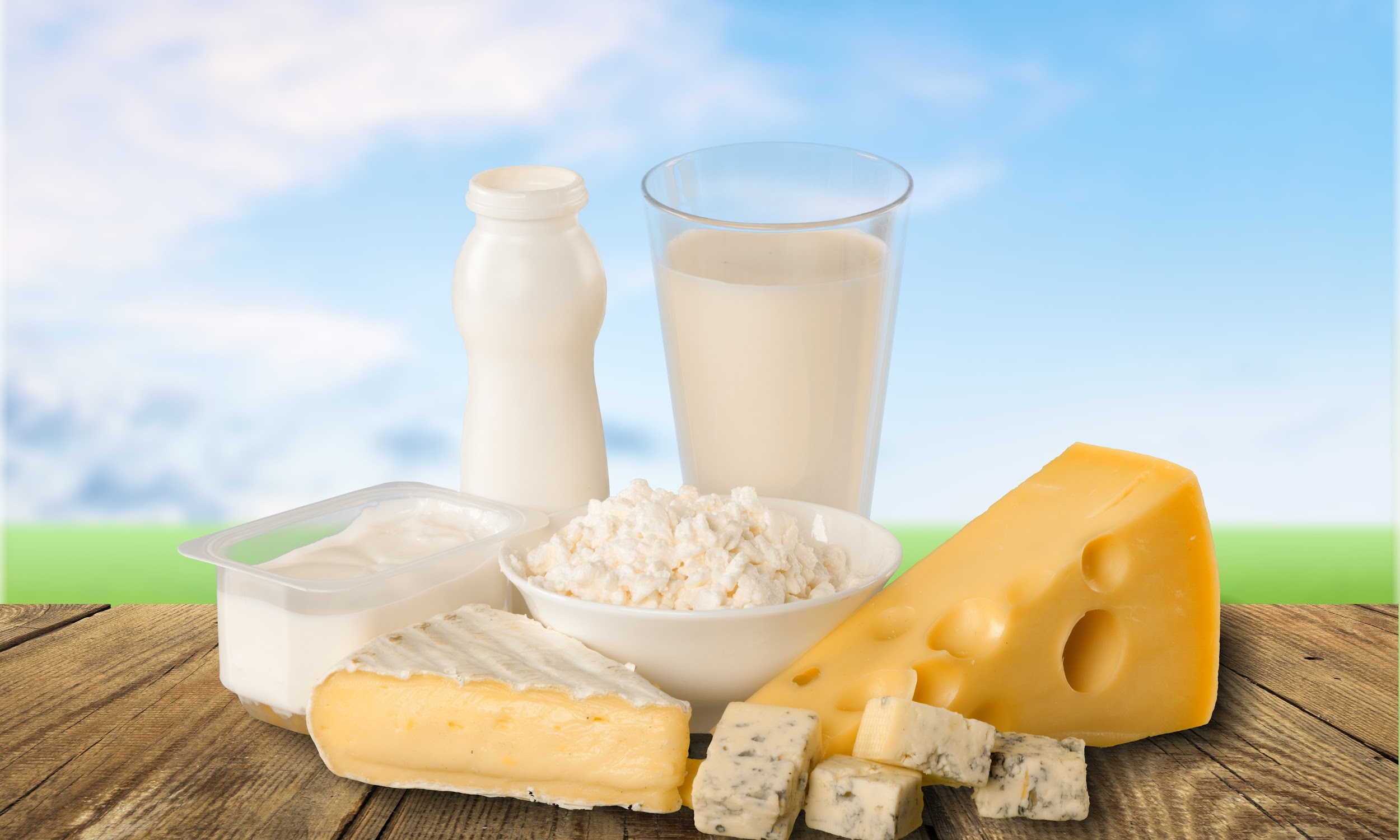 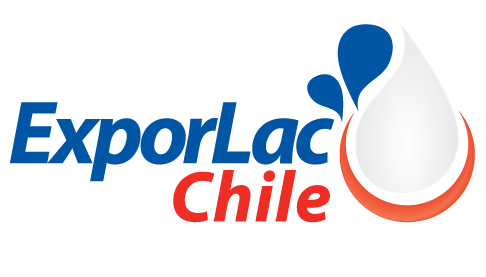 País Sustentable por muchas razones:

 Democracia parlamentaria estable.
 Instituciones fuertes e independientes.
 Inflación bajo control.
 Economía abierta al mundo y de Libre Mercado.
 Acuerdos comerciales con 64 países.
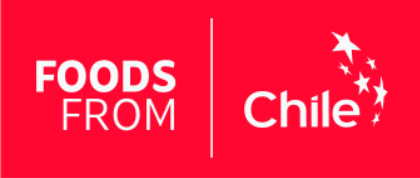 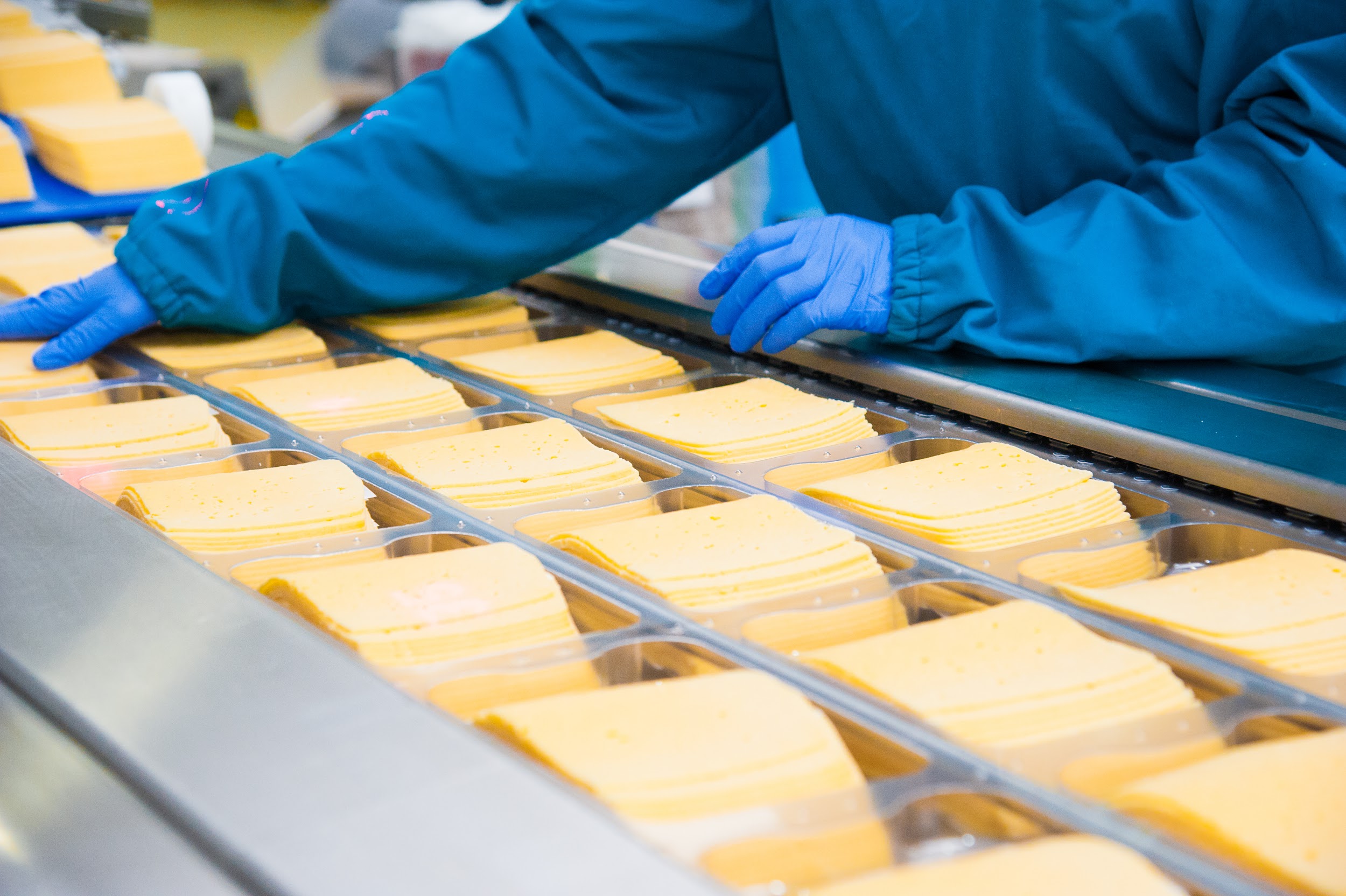 Fortalezas del sector lacteo Chileno:

Condiciones sanitarias excepcionales.
 Control fito y zoosanitario exigente.
 Libre de enfermedades animales.
 Latitud ideal para producción lechera.
 Producción de praderas.
 Protocolos de bienestar animal.
 Acuerdos de producción limpia ( cero residuos )
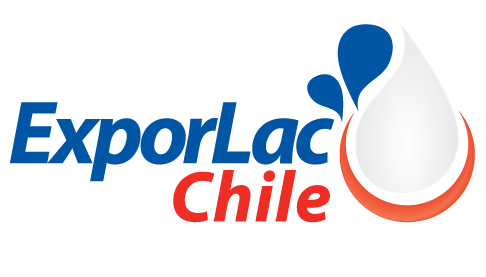 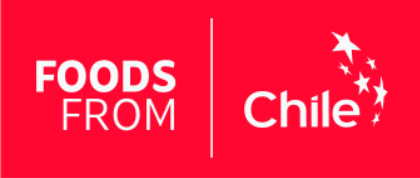 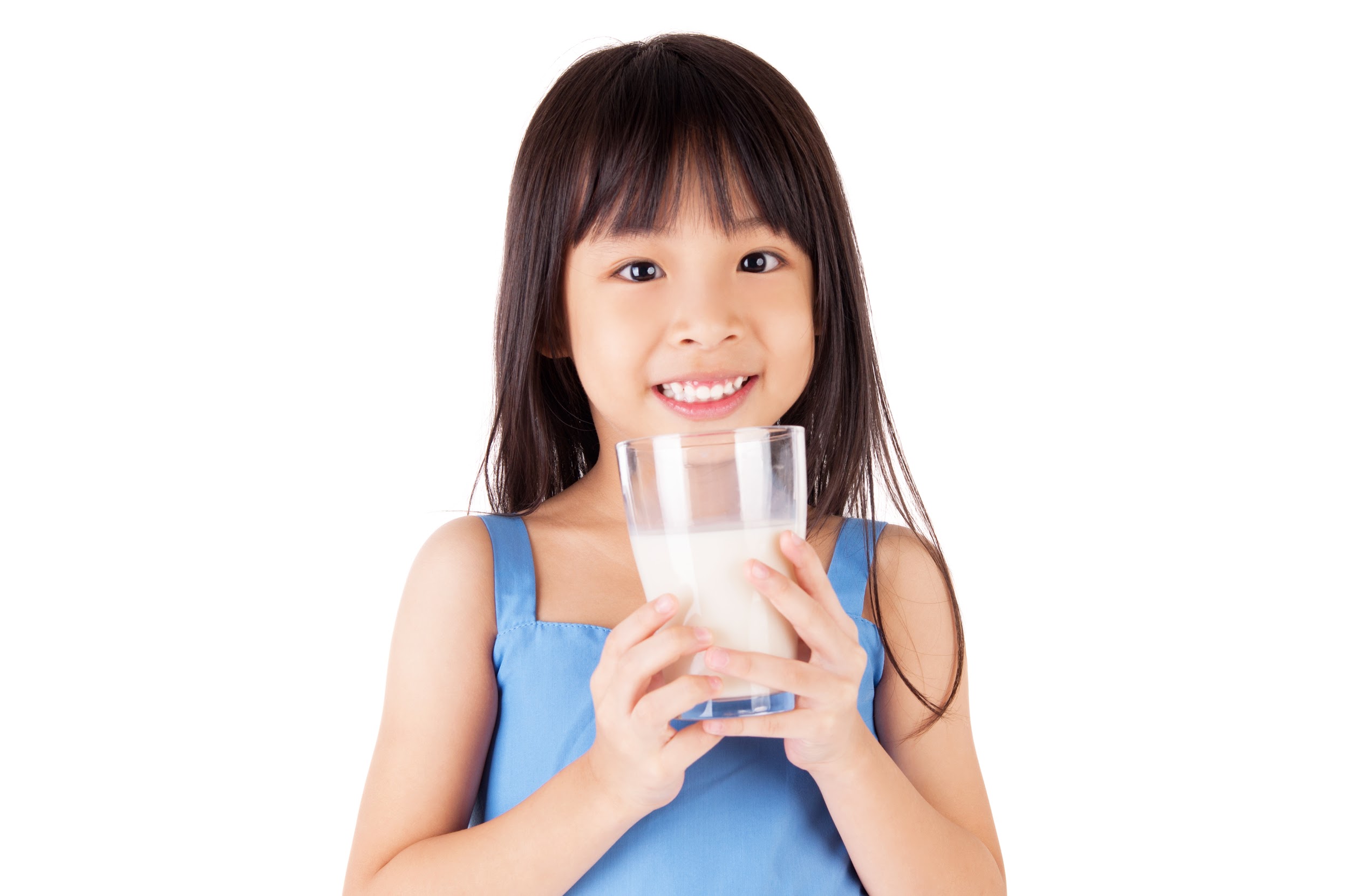 Gracias！
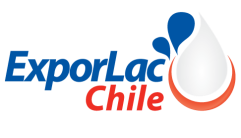 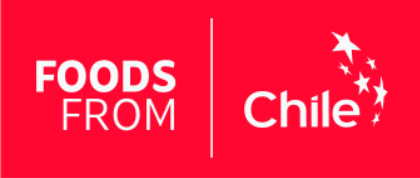